PRAVNI FAKULTETPRIVREDNO PRAVNI SISTEM I POLITIKAKuka, Ermin (2018). JAVNE POLITIKE. Sarajevo: Štamparija FojnicaBegić, Kasim (2000). EKONOMSKA POLITIKA. Sarajevo: Pravni fakultet Univerziteta u Sarajevu.Kurtović, Halid & Kadrija Hodžić (2011).PRIVREDNO PRAVNI SISTEM I POLITIKA. Zenica: Pravni fakultet Univerziteta u Zenici..
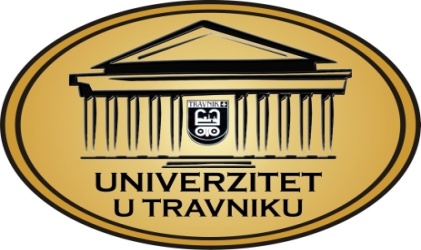 Predavači:

Prof.dr. Faruk Jašarević

Haris Kozlo MA
viši asistent na ekonomskopravnoj naučnoj oblasti
VJEŽBE 5
CILJEVI IZLAGANJA


Definirati POJAM i NOSITELJE ekonomske politike
POJAM EKONOMSKE POLITIKE KAO PRAKTIČNE DJELATNOSTI
PRVI VID DRUŠTVENE AKTIVNOSTI U TOKOVIMA DRUŠTVENE REPRODUKCIJE se odnosi na pravila ponašanja u tokovima reprodukcije
DRUGI VID DRUŠTVENE AKTIVNOSTI U TOKOVIMA DRUŠTVENE REPRODUKCIJE se odnosi na odluke i mjere države i drugih nosilaca ekonomsko - političkih ovlasti
EKONOMSKA POLITIKA pretpostavlja
definiranje ciljeva u tokovima reprodukcije, i
poduzimanje raznovrsnih mjera i akcija kako bi se ovi ciljevi postigli
ŠTA JEEKONOMSKA POLITIKA?
EKONOMSKA POLITIKA kao praktična djelatnost sadržinski obuhvata TRI GLAVNE KOMPONENTE:
NOSIOCI, odnosno subjekti koji imaju ekonomsko - političke ovlasti i na bazi njih poduzimaju raznovrsne aktivnosti
CILJEVI EKONOMSKE POLITIKE SADRŽE RAZLIČITA OPREDJELJENJA, ODNOSNO EFEKTE ŠTO SE ŽELE POSTIĆI U TOKOVIMA PRIVREĐIVANJA
SREDSTVA EKONOMSKE POLITIKE, ŠTO SE ODNOSE NA KARAKTER I VRSTE EKONOMSKO - POLITIČKIH MJERA I ODLUKA KOJE SU USMJERENE KA POSTIZANJU UTVRĐENIH CILJEVA
EKONOMSKA POLITIKAI PRIVREDNI SISTEM
ZAJEDNIČKI ZADATAK PRIVREDNOG SISTEMA I EKONOMSKE POLITIKE KAO PRAKTIČNE DJELATNOSTI JE STVARANJE DRUŠTVENOG OKVIRA PRIVREĐIVANJA
PRIVREDNI SISTEM I EKONOMSKA POLITIKA SU MEĐUSOBNO PO VIŠE OSNOVA POVEZANI
privredni sistem i ekonomska politika imaju za ZADATAK osigurati što optimalnije korištenje postojećih resursa u funkciji efikasnog ekonomskog razvoja
NOSIOCIEKONOMSKE POLITIKE
ULOGA brojnih
organa
ustanova
organizacija, institucija i drugih tijela
kao nosilaca ekonomske politike je različita ovisno od
ustrojstva društvene zajednice
I
njihovog statusa u državnoj i ukupnoj društvenoj strukturi
DRŽAVNA TIJELA
JAVNO - PRAVNA TIJELA
POLITIČKE I DRUŠTVENE ORGANIZACIJE, I
MEĐUNARODNA TIJELA